【「公共交通利用モニター」活動注意事項　概要】
　※詳細はモニター決定後に説明・打合せを行います
公共交通の利用について
マスク着用や手指の消毒等、新型コロナウイルス感染症の感染防止に取り組んで下さい
公共交通の利用マナーを守り、他の利用者に迷惑がかからないように注意して下さい
ＳＮＳ利用について
ＳＮＳによる発信は、嶺北地域公共交通協議会の公式アカウントから、ハンドルネームで行っていただきます（使用するSNSは、Twitter又はInstagramが候補。モニターの利用経験をふまえて決定）
投稿は写真に肖像権侵害がないか、文章に個人情報の漏洩がないか等、協議会事務局で最低限の事前チェックを行います
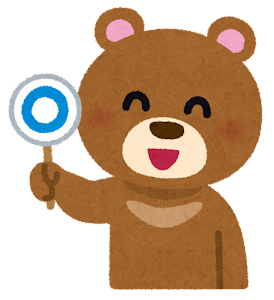 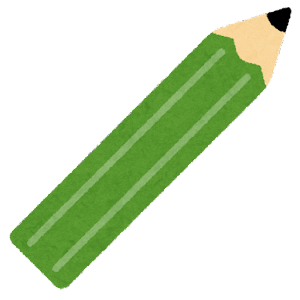 「公共交通利用モニター」応募用紙　※令和4年4月1日時点の予定で記載
※当該応募用紙に記載いただいた個人情報は、「公共交通利用モニター」の選考以外には使用しません。